Proposed Approach for  Developing Columbia Basin Salmon and Steelhead Goals
June 3, 2015
Background
NOAA Fisheries’ Situation Assessment, completed in 2013, confirmed support for establishing regional, long-term goals.
NOAA Fisheries, along with other fish and wildlife managers, recommended a basinwide goals & objectives process to the NWPCC.
To be successful, it is clear that both NOAA Fisheries and the NWPCC need to engage deliberatively with the region to move forward collaboratively.
PROPOSED  I  U.S. Department of Commerce | National Oceanic and Atmospheric Administration | NOAA Fisheries | Page 2
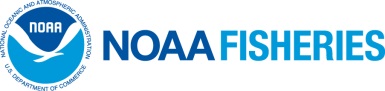 Purpose
Establish long-term, goals for Columbia Basin salmon and steelhead, listed and non-listed, that optimally balance long-term conservation and harvest.
PROPOSED  I  U.S. Department of Commerce | National Oceanic and Atmospheric Administration | NOAA Fisheries | Page 3
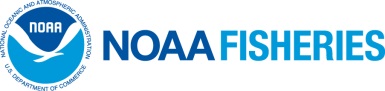 Scope
All ESA-listed and non-listed salmon and steelhead in the Columba Basin, above and below Bonneville dam;
Ocean, mainstem, and tributary fisheries that harvest Columbia Basin stocks – commercial, recreational,     and tribal;
Multiple geographic scales (basinwide, ESU, and MPG); 
All impacts across salmon and steelhead life-cycle (e.g., habitat, hydro, hatcheries & harvest); and
Consideration of ecological conditions, and current and future habitat capacity.
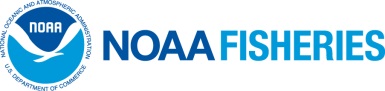 PROPOSED  I  U.S. Department of Commerce | National Oceanic and Atmospheric Administration | NOAA Fisheries | Page 4
Principles:
Meet ESA requirements and provide for recovery of listed species
Meet tribal treaty/trust obligations
Address sustainable fisheries in a manner consistent with federal case law regarding harvest management
Rely on the latest scientific information   
Involve both sovereigns & stakeholders
PROPOSED  I  U.S. Department of Commerce | National Oceanic and Atmospheric Administration | NOAA Fisheries | Page 5
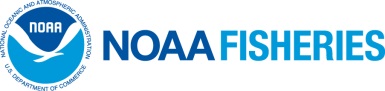 First, collect relevant information on current conditions
Existing Goals, 
including
 	ESA recovery 	plans
 	NPCC sub-	basin plans 
 	Tribal plans
 	State plans 
 	Mitigation 	agreements
Hatchery Production 	Harvest 	Broodstock 	Natural 	spawning
NaturalProduction 	Harvest 	Hatchery 	broodstock 	Natural
	spawning
Current 
Conditions
 	Natural 			escapement
 	Habitat 	carrying  	capacity
 	Hatchery 	production 
 	Harvest
PROPOSED  I  U.S. Department of Commerce | National Oceanic and Atmospheric Administration | NOAA Fisheries | Page 6
Proposed 
Process
Long-Term Sockeye Abundance
Long-Term Steelhead Abundance
Long-Term Coho Abundance
Long-Term Chinook Abundance
Integrated Vision & Shared Goals That Address Conservation & Harvest
Numerical, long-term goals (ranges)
Opportunities to reduce pressures on ESA listed fish
Aligned with ecological conditions
Long-Term Chum Abundance
Hatchery Operations
Habitat & Predation Activities
Harvest Activities
Hydro Operations
PROPOSED  I  U.S. Department of Commerce | National Oceanic and Atmospheric Administration | NOAA Fisheries | Page 7
Proposed
Structure
Local Geographic-Based Group
Local Geographic-Based Group
Local Geographic-Based Group
Local Geographic-Based Group
Sovereigns & Stakeholders Committee(s)
Basin Hatchery Sub Group
Mainstem Habitat & Predation Sub Group
Basin Harvest Sub Group
Mainstem Hydro Sub Group
PROPOSED  I  U.S. Department of Commerce | National Oceanic and Atmospheric Administration | NOAA Fisheries | Page 8
Benefits of Shared Regional Goals
Opportunity to increase abundance, distribution, and diversity of salmon and steelhead basin-wide
Goals more likely to be achieved as a result of working together on coordinated strategies
Opportunity to address ESA, state, and tribal treaty/trust goals
Opportunity to reduce harvest pressures on ESA-listed fish
Long-term goals provide framework for shorter-term actions
Clear goals encourage wise investments in high value projects and promote certainty regarding costs
Long-term planning helps to prepare for emerging threats, such as climate change
Long-term planning helps to protect stronger populations and functioning habitats
PROPOSED  I  U.S. Department of Commerce | National Oceanic and Atmospheric Administration | NOAA Fisheries | Page 9
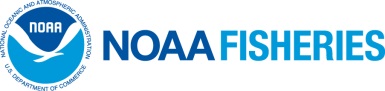